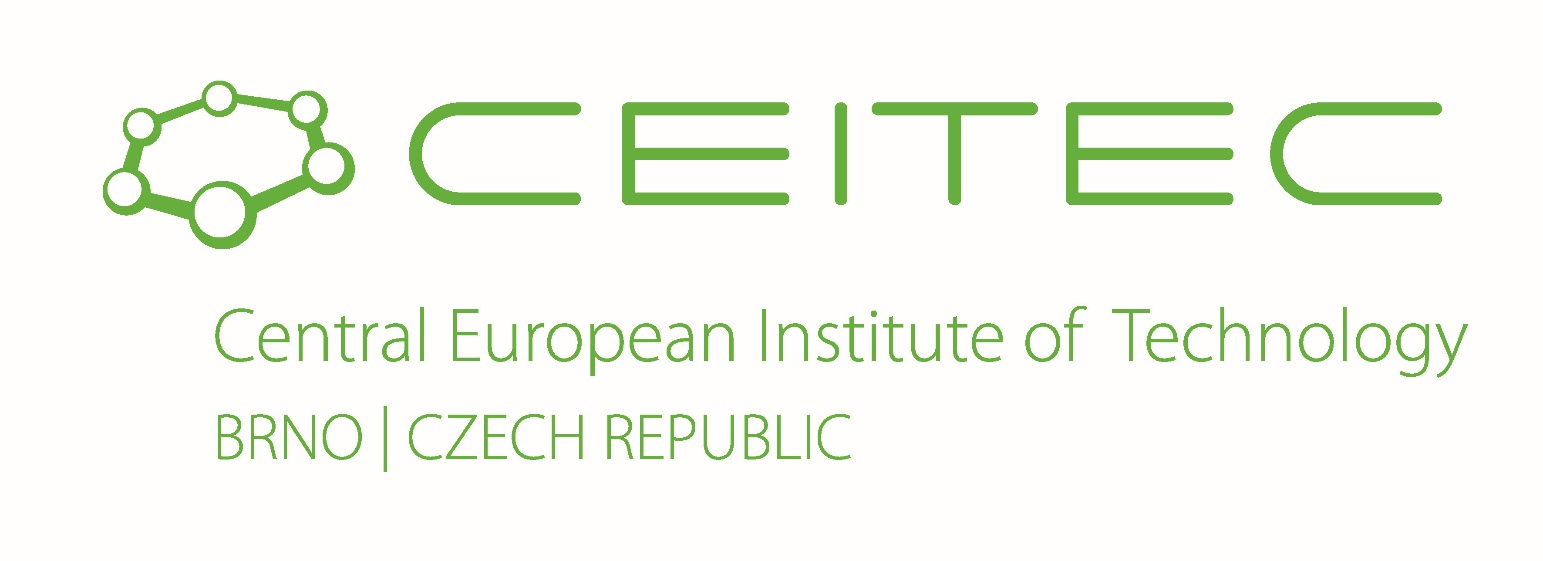 Modern Genomic Technologies  (LF:DSMGT01 )
Lecture 6 : Single Cell RNA-seq analysis
Vojta Bystry
vojtech.bystry@ceitec.muni.cz
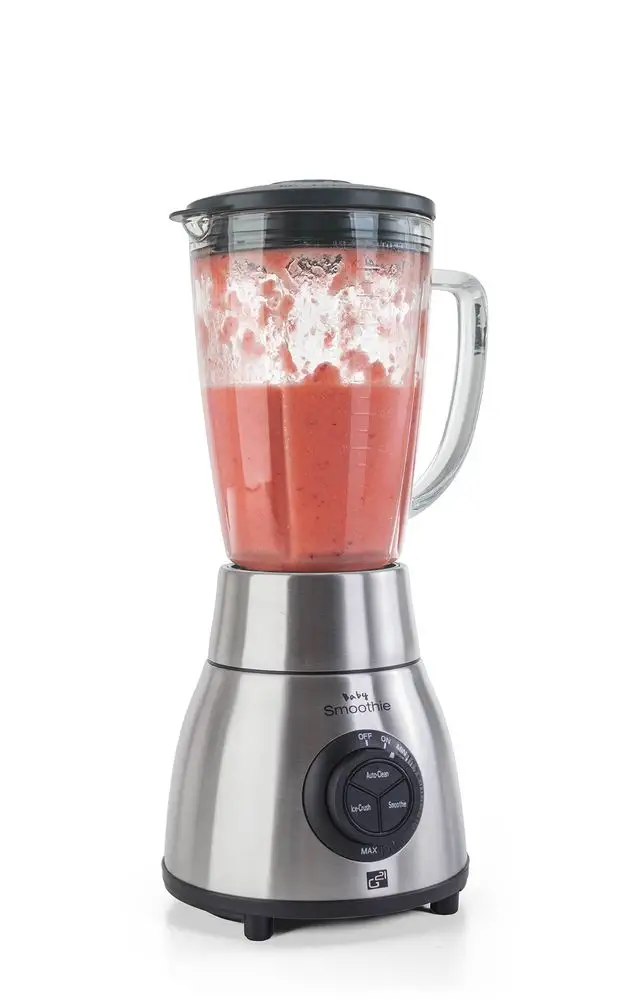 RNA-seq types
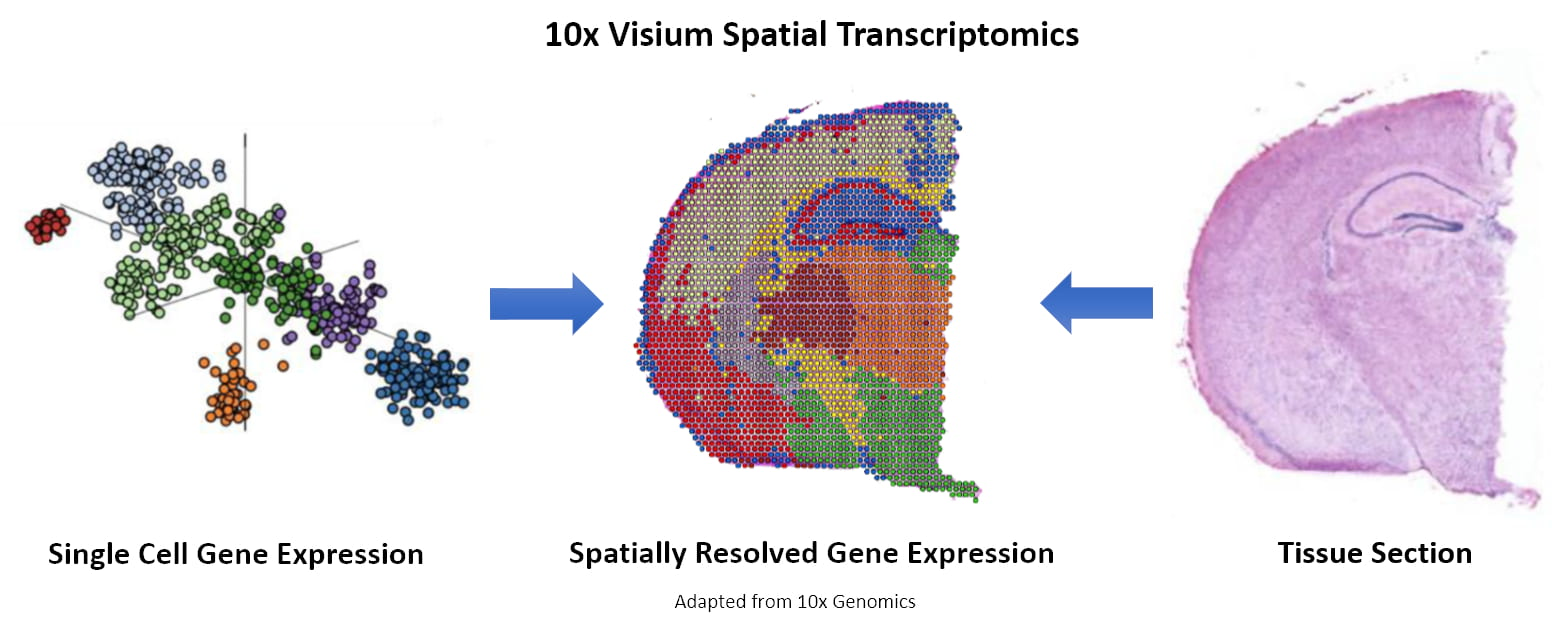 Bulk RNA-seq




SC-RNA-seq




Spatially resolved RNA-seq
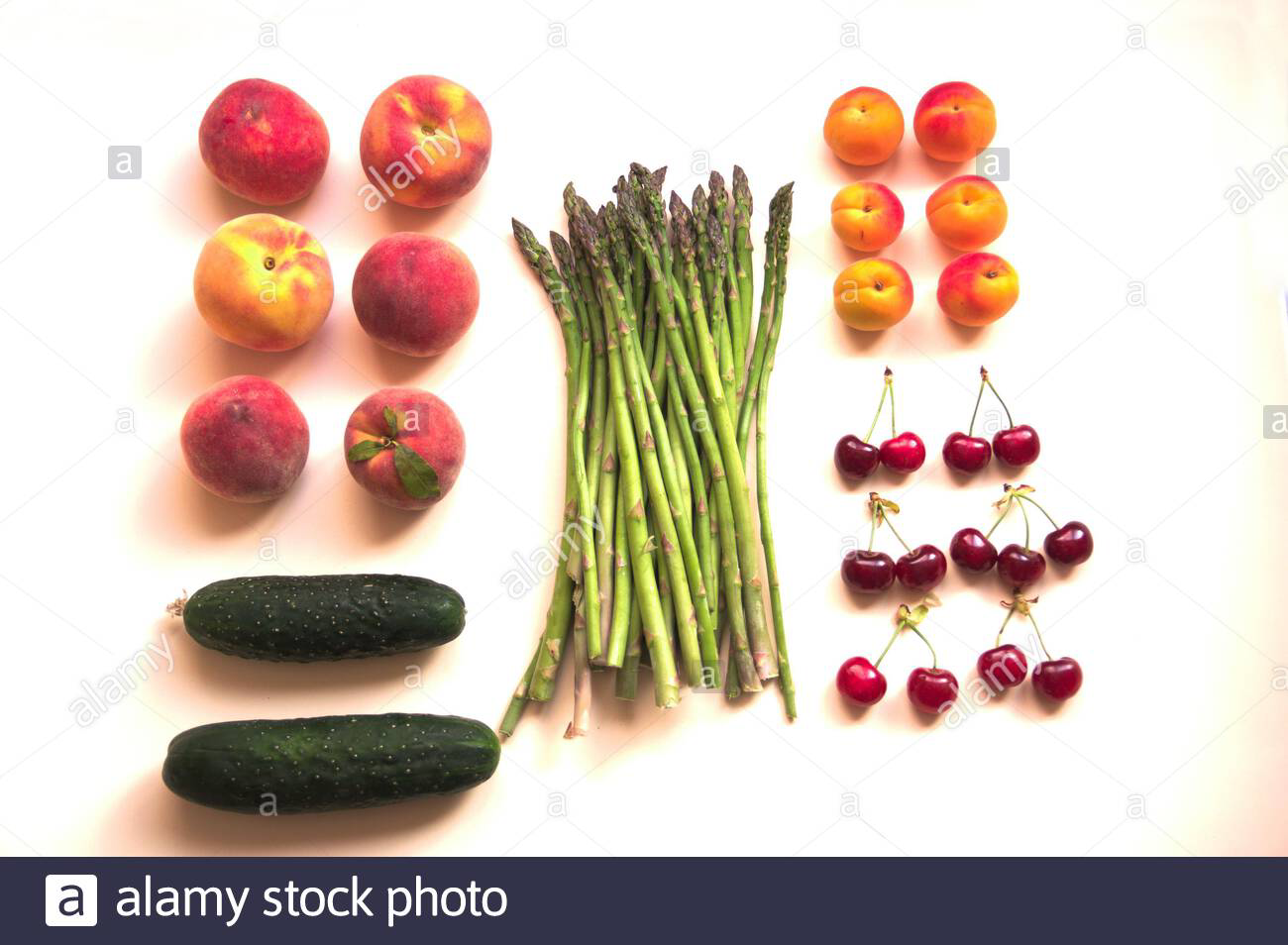 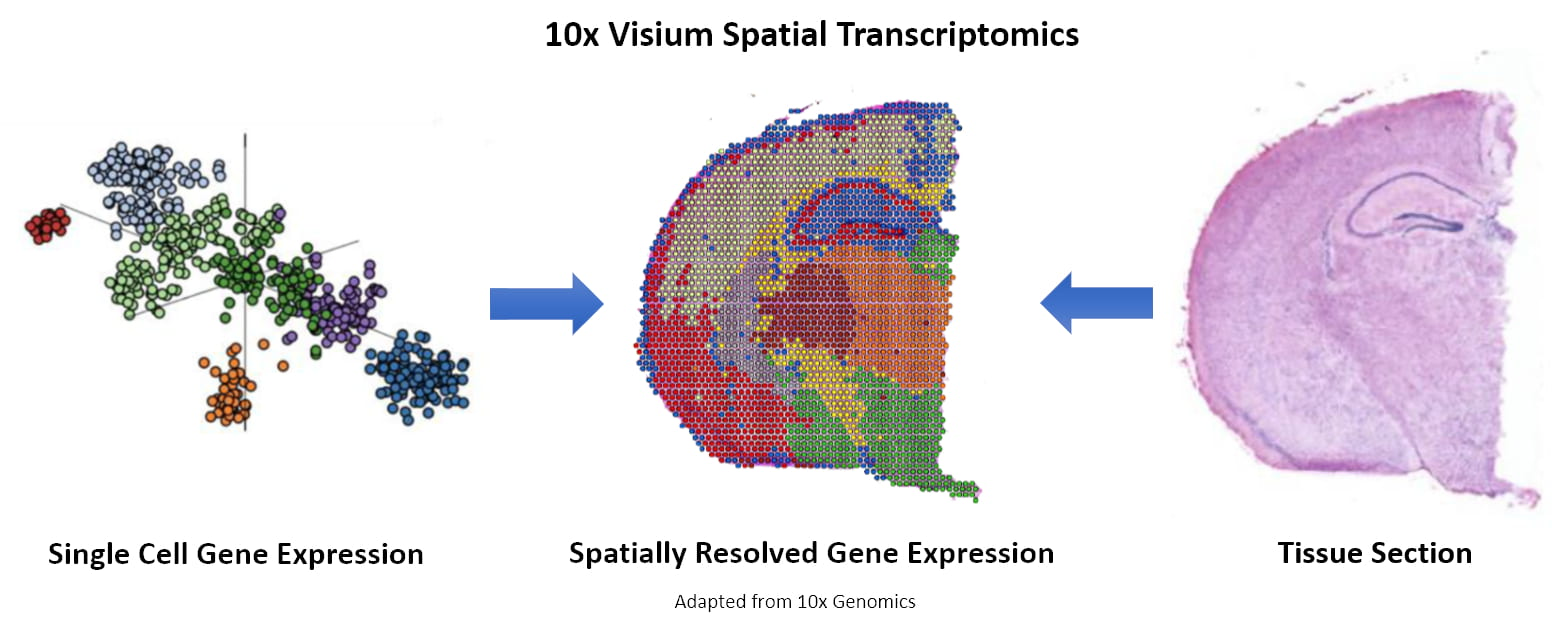 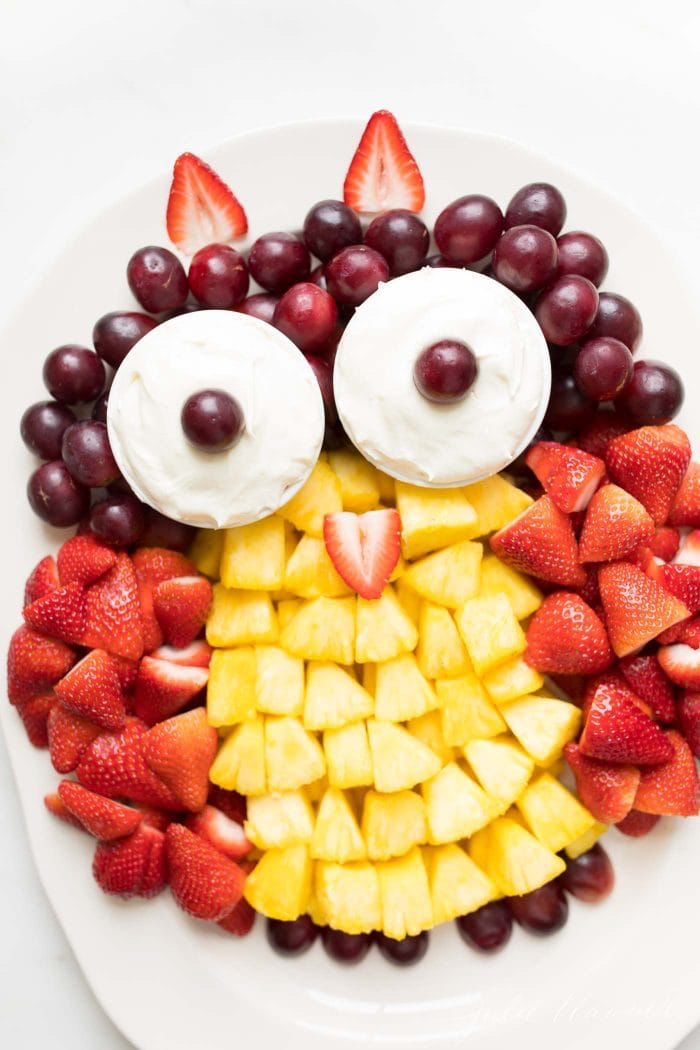 Bulk RNA-seq vs. SC-RNA-seq
Bulk RNA-seq
Several samples
Difference in RNA levels between predetermined set of samples (conditions)


SC-RNA-seq
Hundreds to thousand cells
Distinguish (cluster) cells based on the difference in RNA levels
SC-RNA-seq primary analysis
In principle similar to the bulk RNA-seq
Map to genomic reference, demultiplex and count reads per gene

For 10x Genomics tool from the company - Cell Ranger

Cell Ranger - report example
SC-RNA-seq primary analysis results
per gene (feature) per cell read count
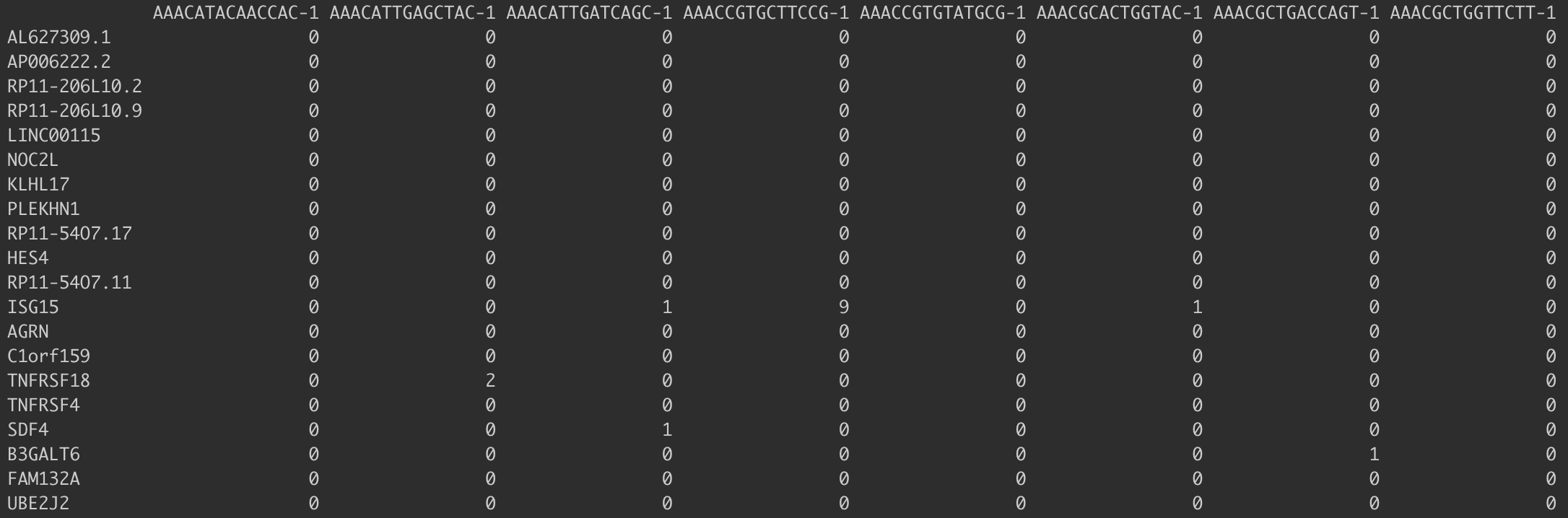 Pre-processing workflow
Filtering of cells based on QC metrics 
Detection and filtering of highly variable features
Data normalization and scaling
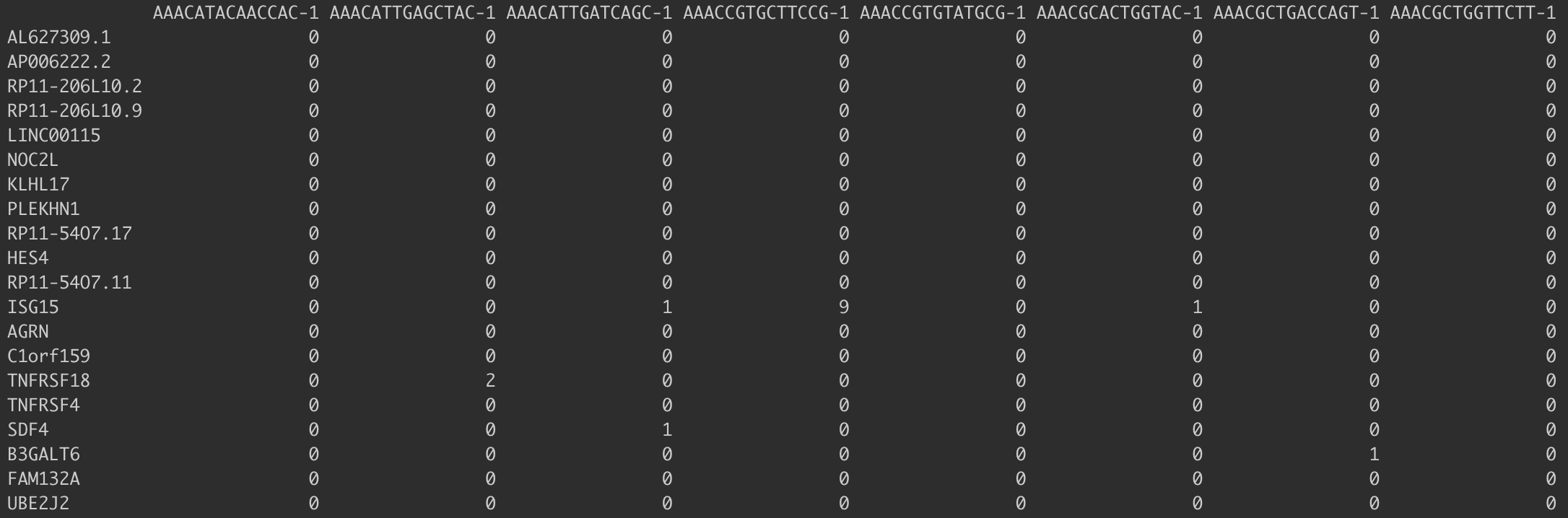 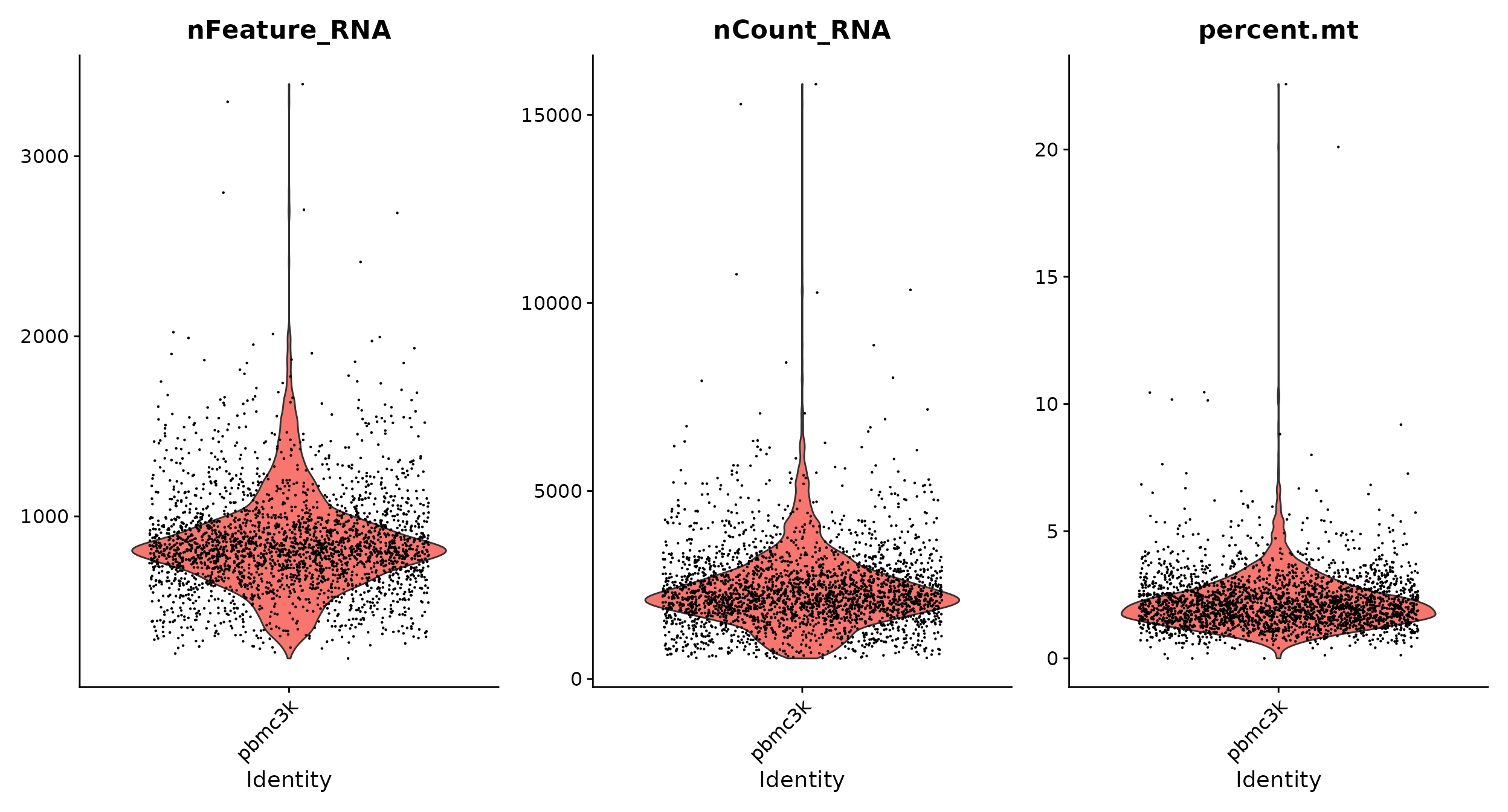 Filtering of cells QC
Number of genes
Number of reads
% of mitochondrial RNA
Sign of dying cells






Example filtering:
filter cells that have unique feature counts over 2,500 or less than 200
filter cells that have >5% mitochondrial counts
Identification of highly variable features
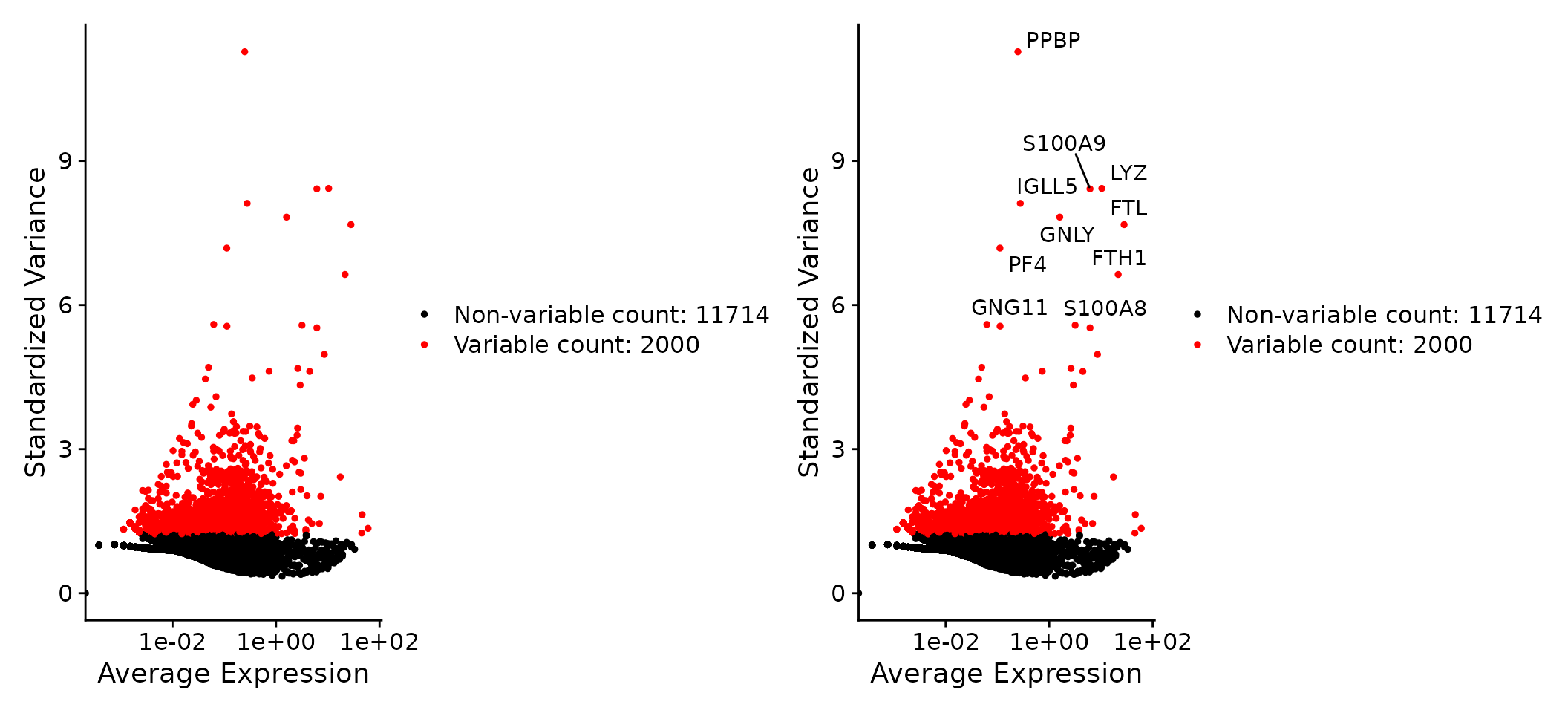 Determine the ‘dimensionality’ of the dataset
How many clusters (cell types) is in the experiment (we want to explore)
Analysis of PCA results








Better to choose higher value then smaller
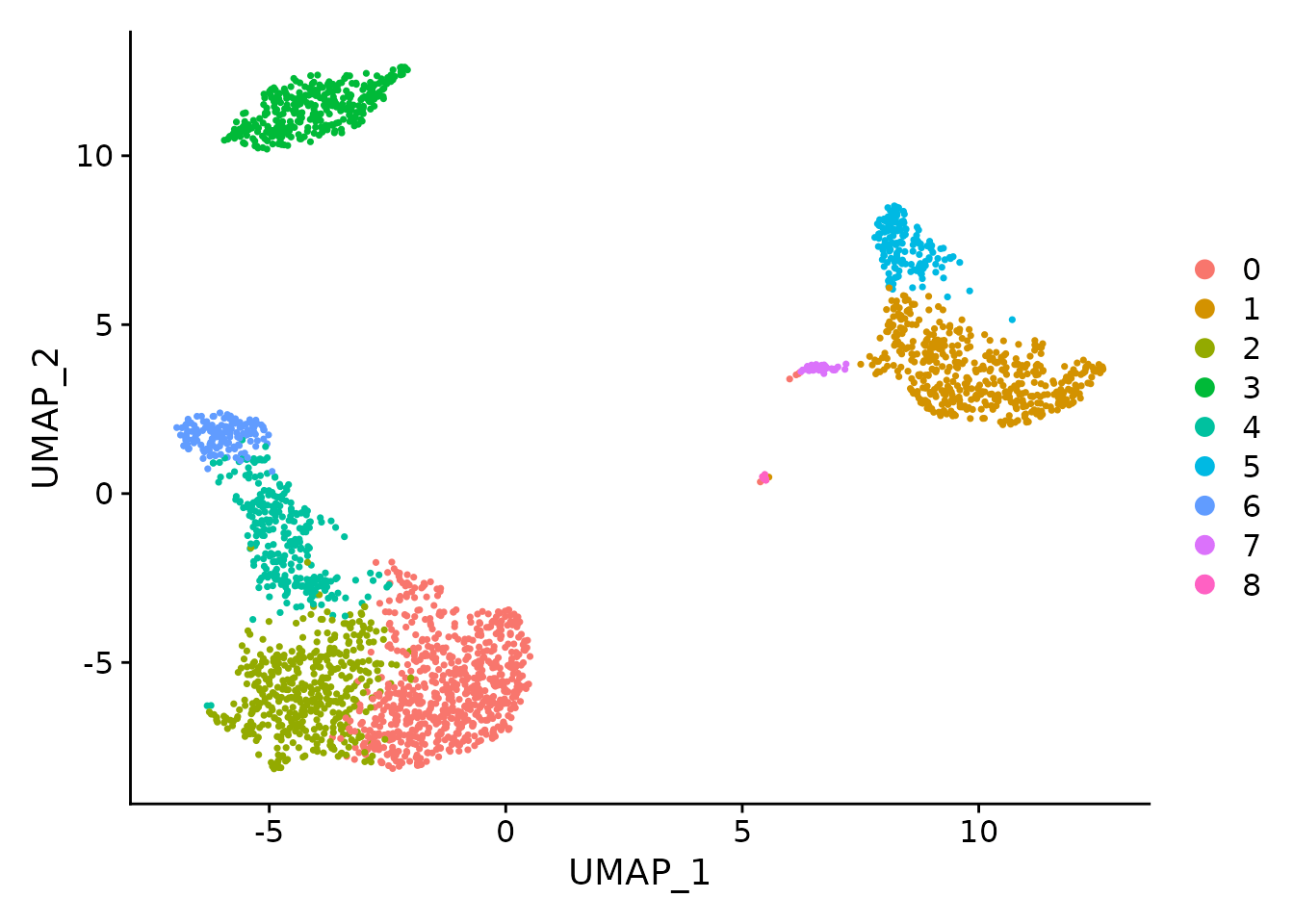 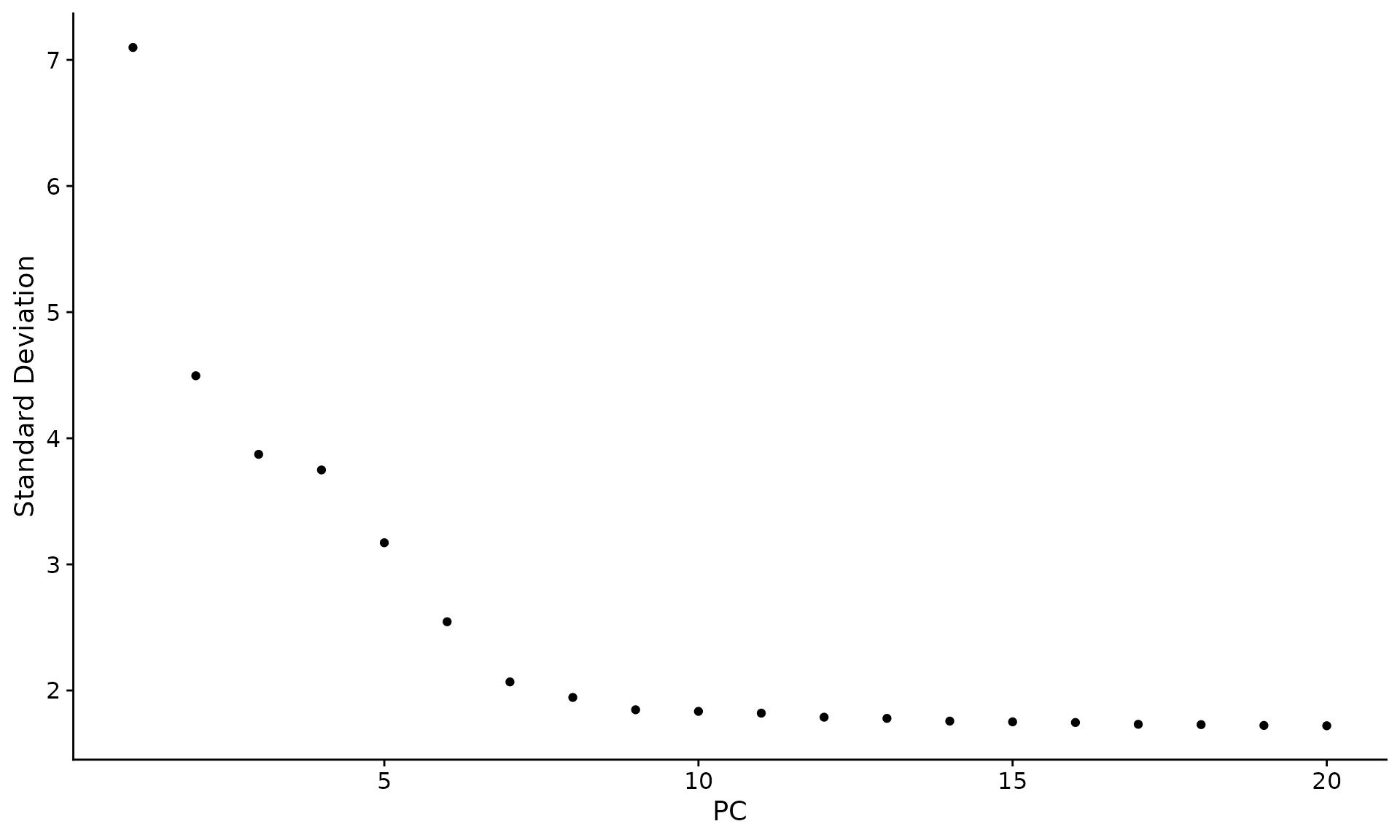 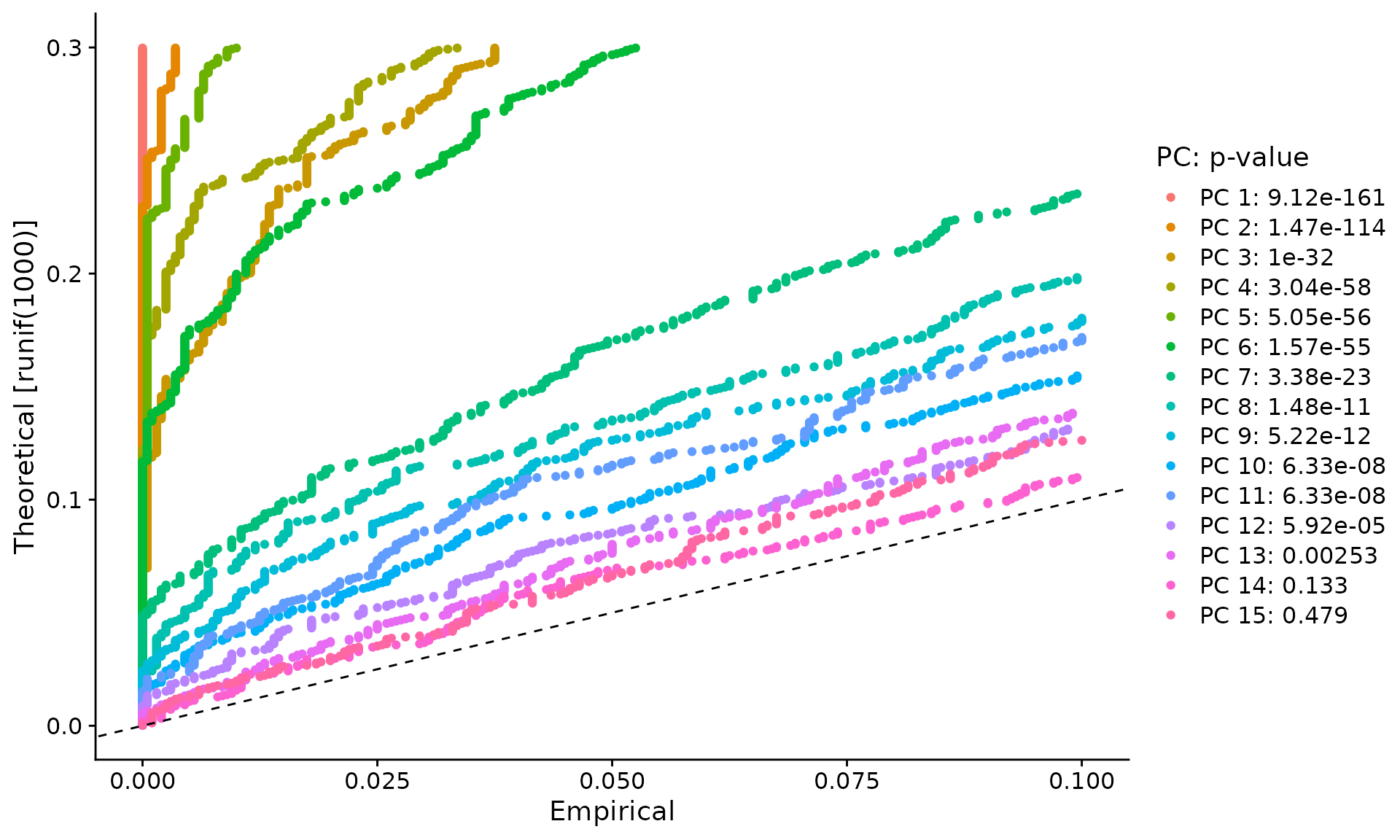 Cluster the cells
graph-based algorithms
UMAP/tSNE visualization
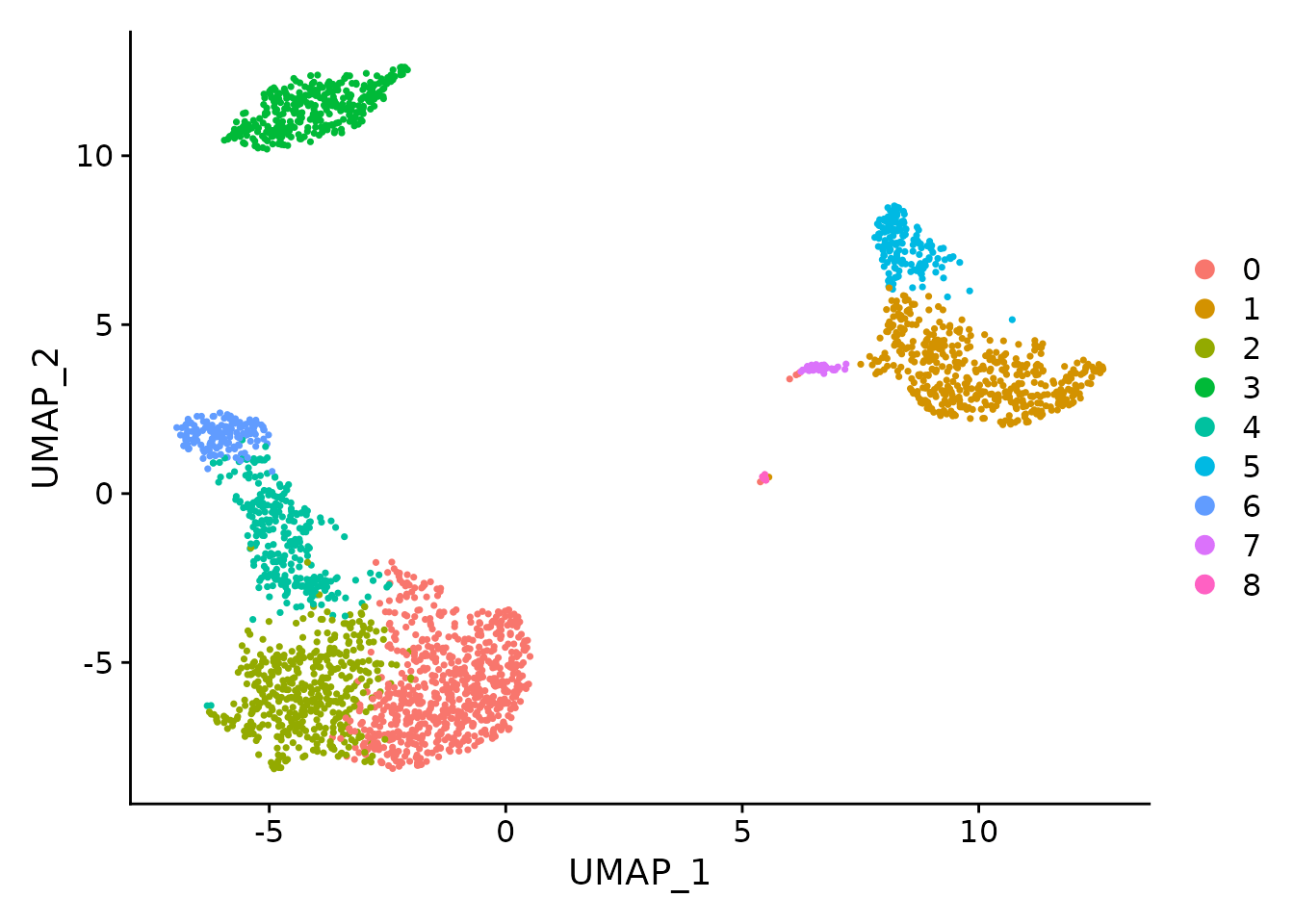 Analysing clusters
Finding differentially expressed features (cluster biomarkers)
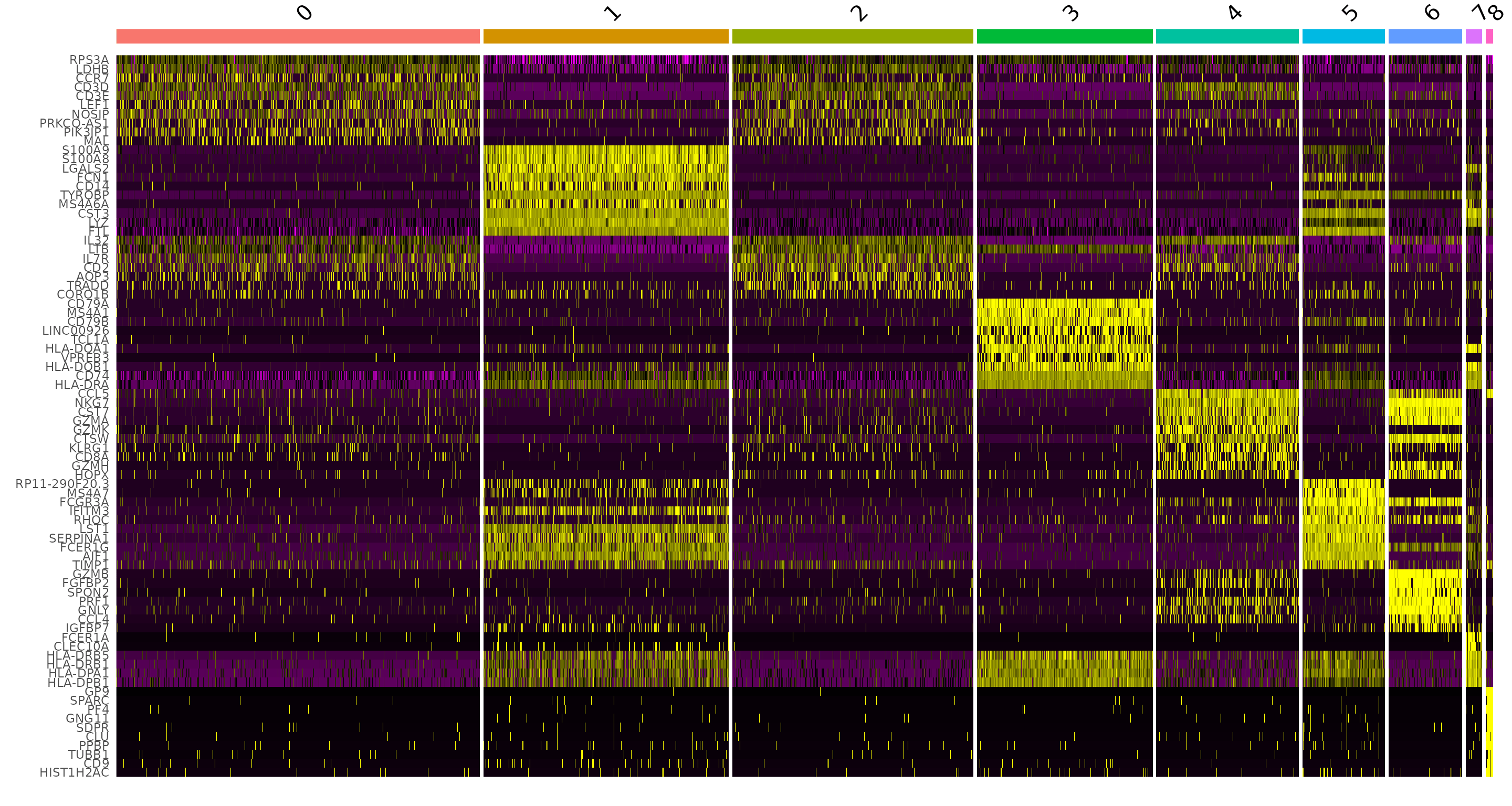 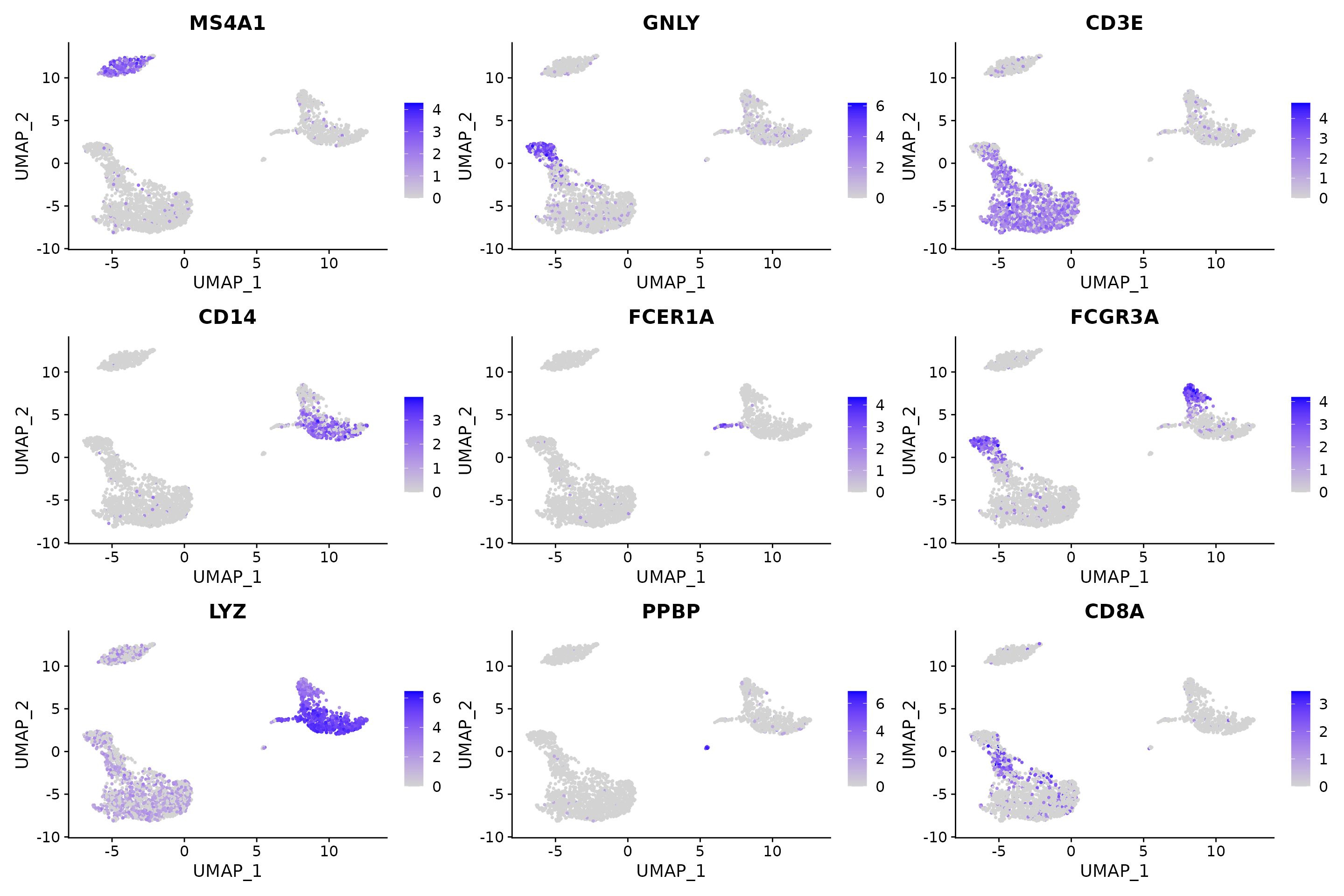 Assigning cell type identity to clusters
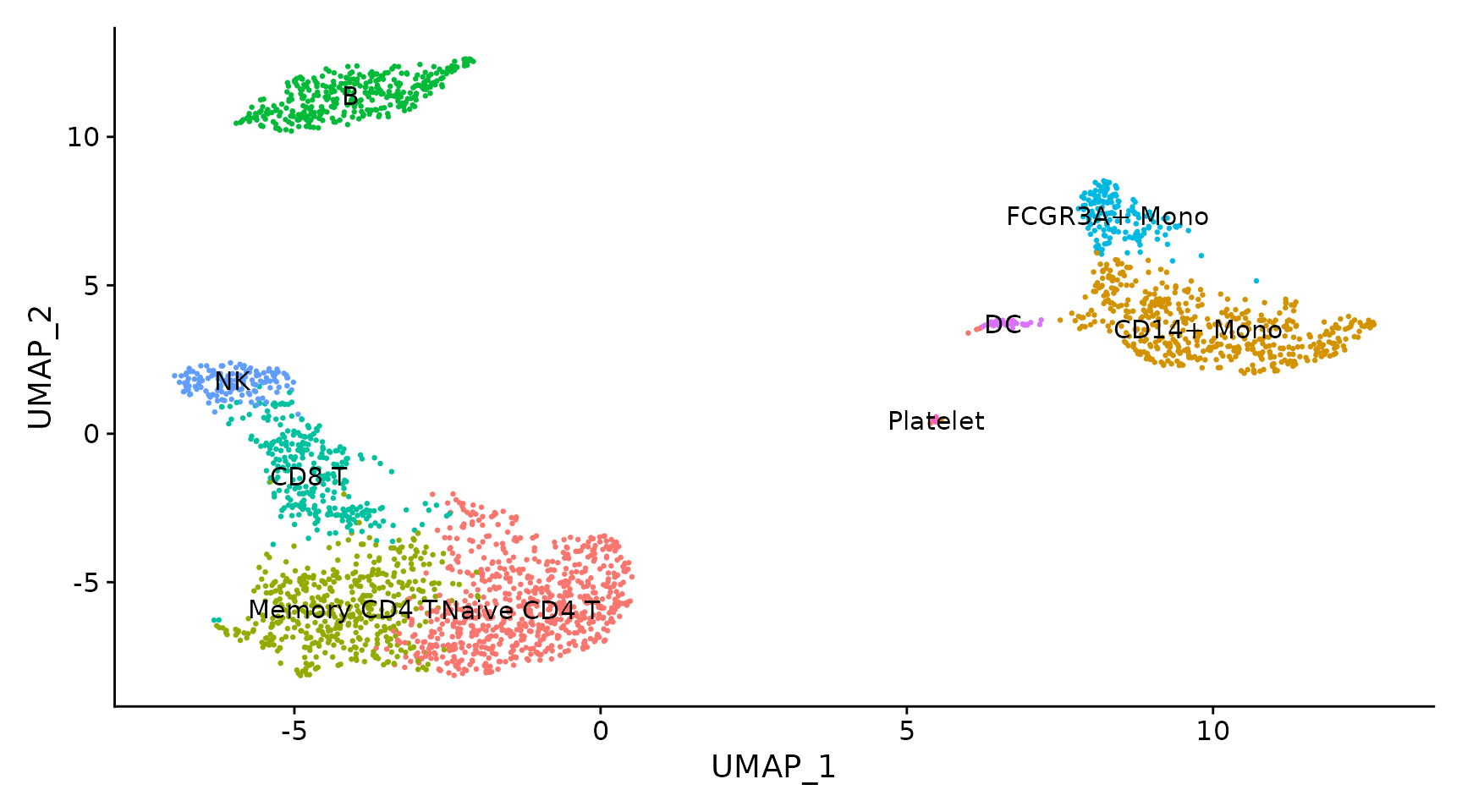 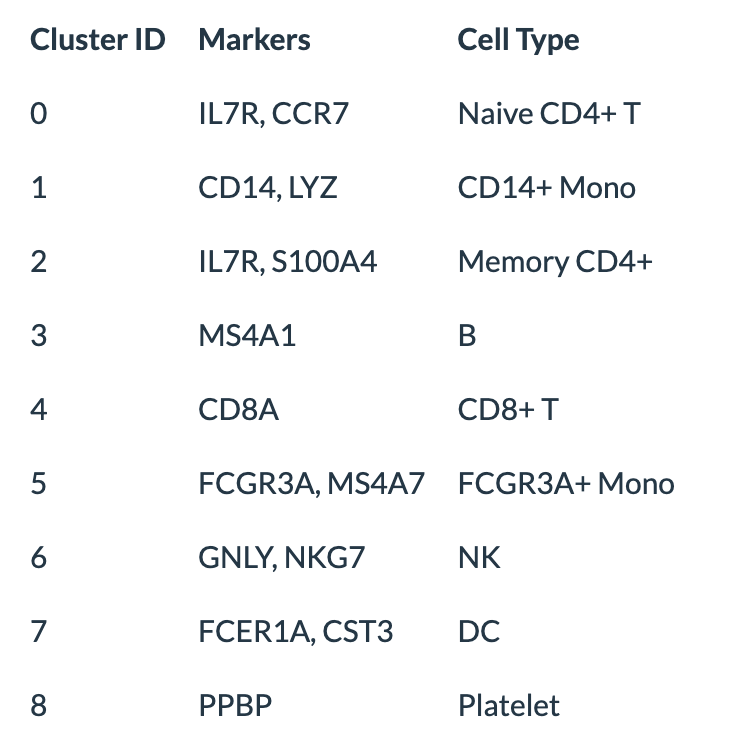 Advanced analysis
Cell state/development directions 
Pseudo-time
Velocity
Pseudotime
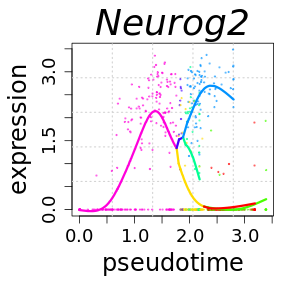 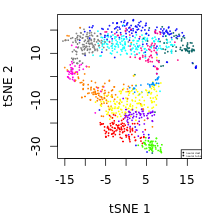 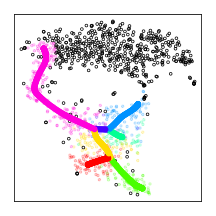 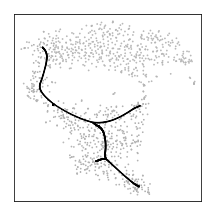 does not provide information about directionality of dynamics
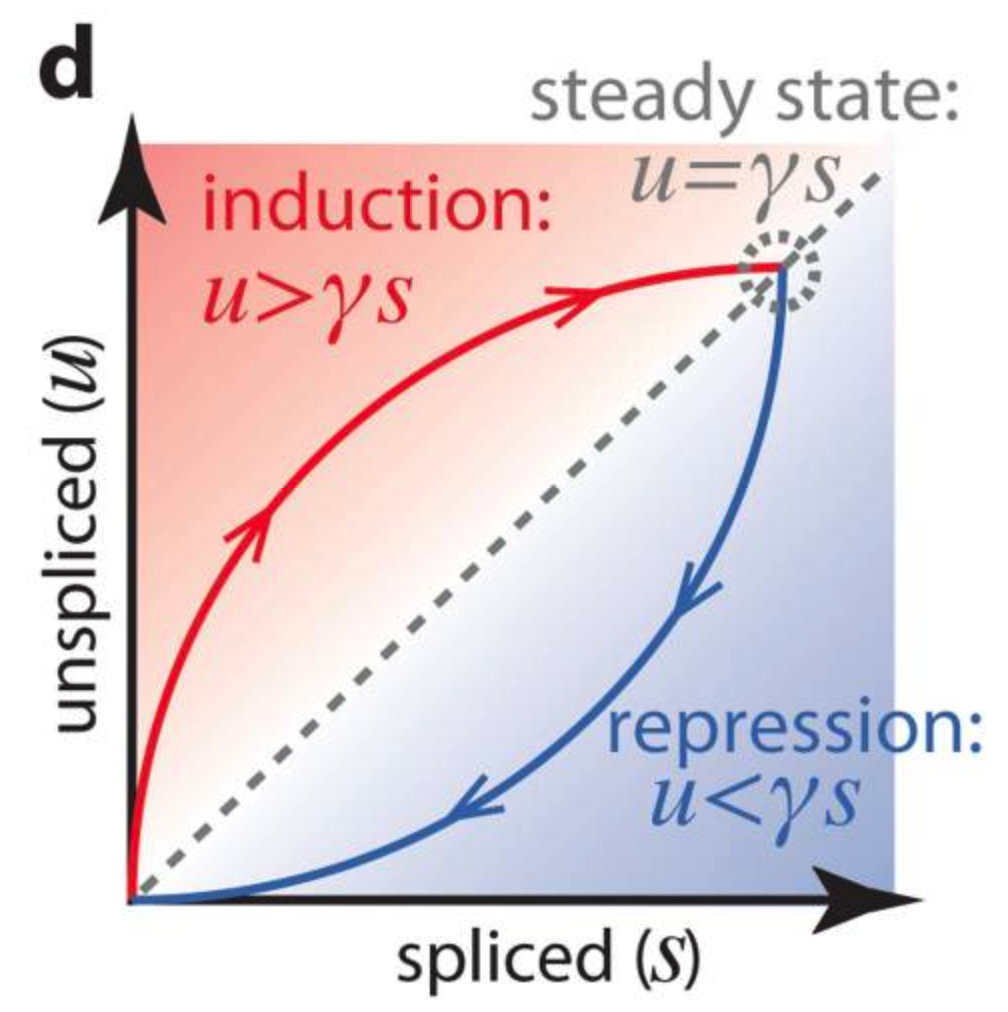 Velocity
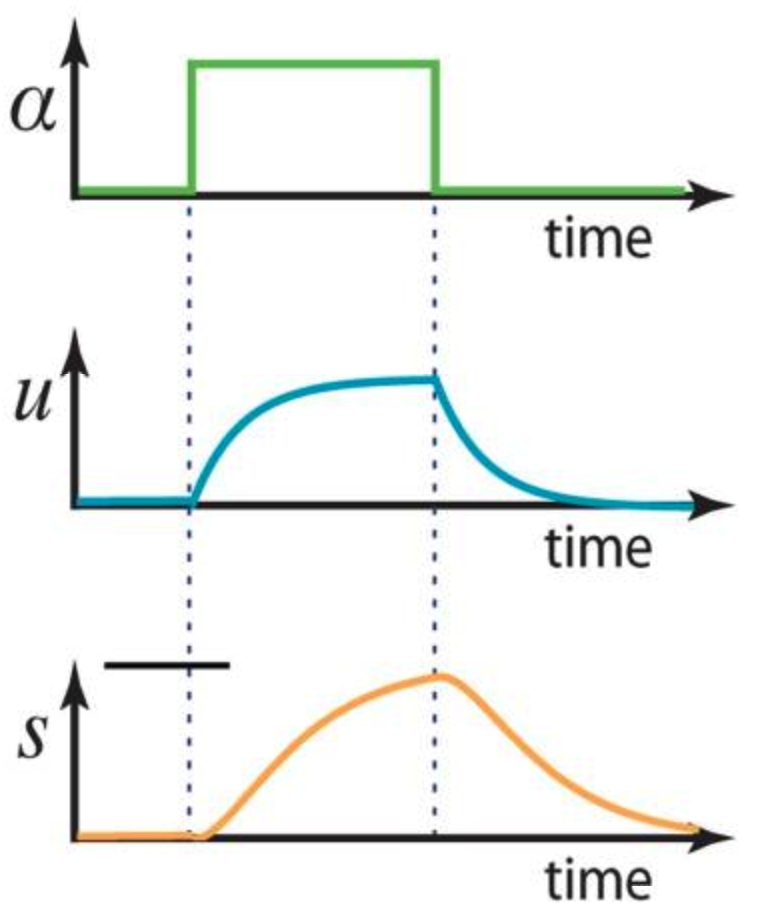 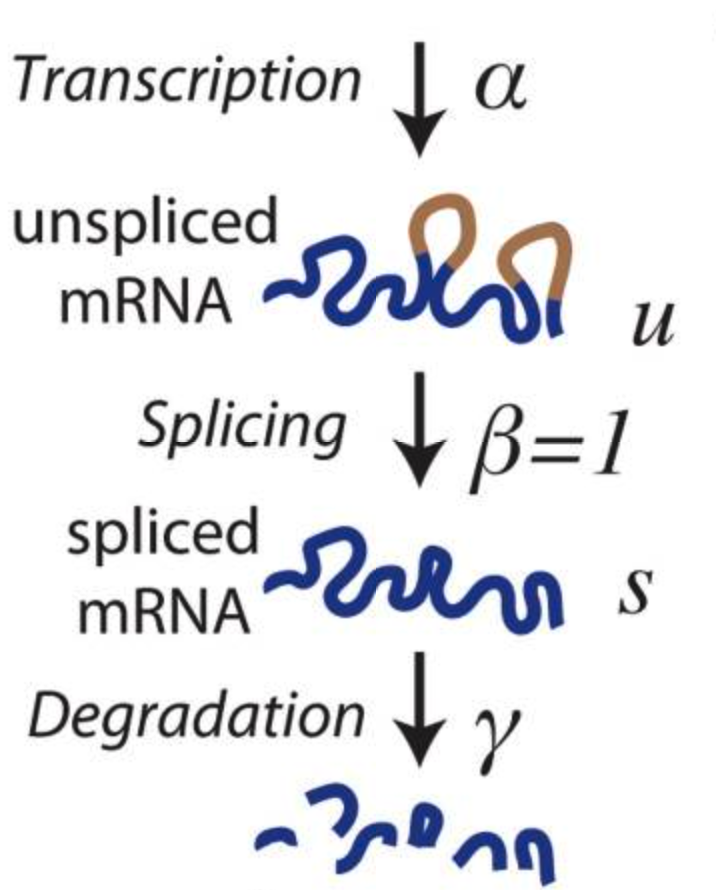 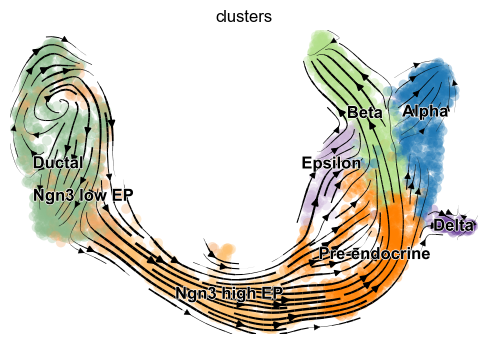 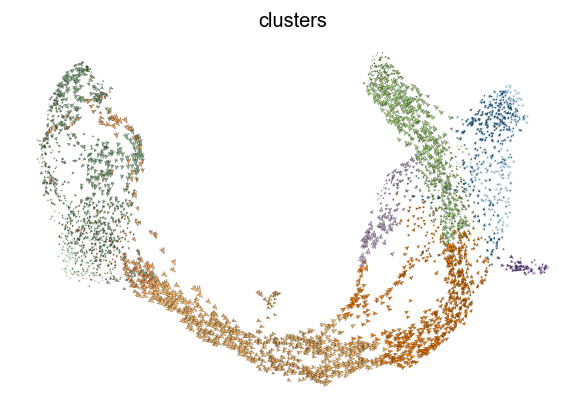 CEITEC
@CEITEC_Brno
Thank you for your attention!
Vojta Bystry
vojtech.bystry@ceitec.muni.cz
www.ceitec.eu
16